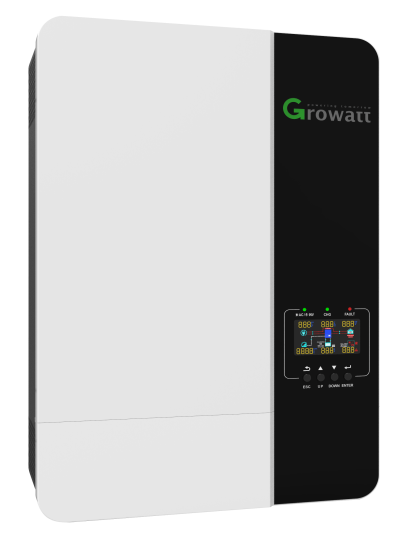 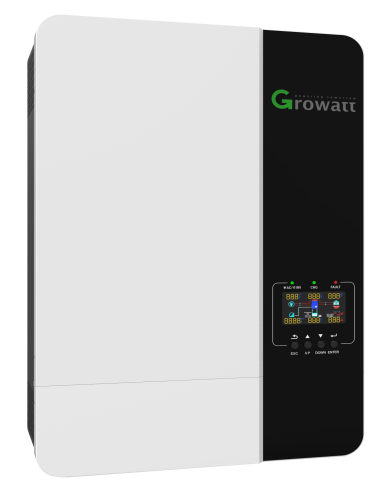 Off-Grid Inverters
SPF 5000 ES Series
Content
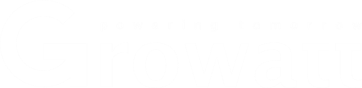 CONTENTS
3
1
www.ginverter.com
Higher Yield
Safe & Reliable
4
2
Application
Smart & Capable
1
Higher Yield
Investment
ES Series Inverter:

PV input directly connect to PV terminal (no need install combiner box)

Without  battery operating mode (save the investment of battery)

Solar panels in a string and without battery (Save the cost of PV and battery wiring)
Investment of Off-Gird System
(Inverter, solar panel, combiner box, battery, wire, installation)
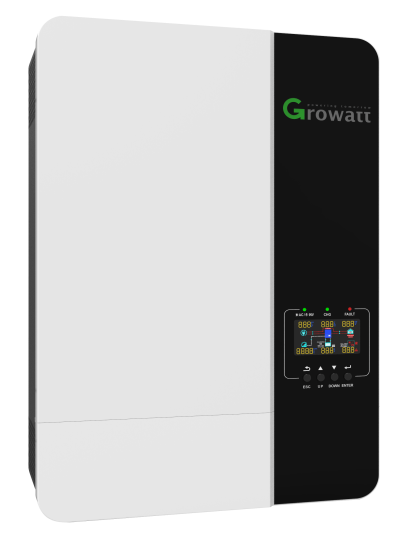 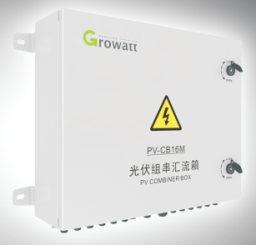 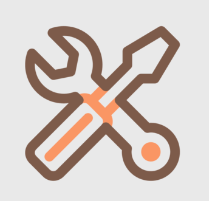 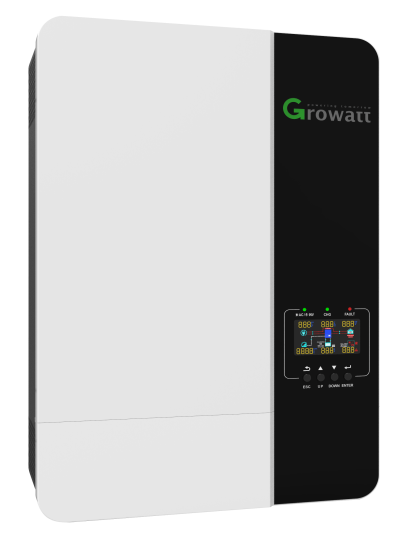 SPF 5000 ES
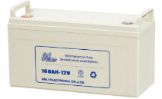 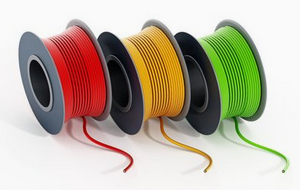 Power Factor
Output power factor : 1.0  (5KVA=5KW)
Power factor : 1.0
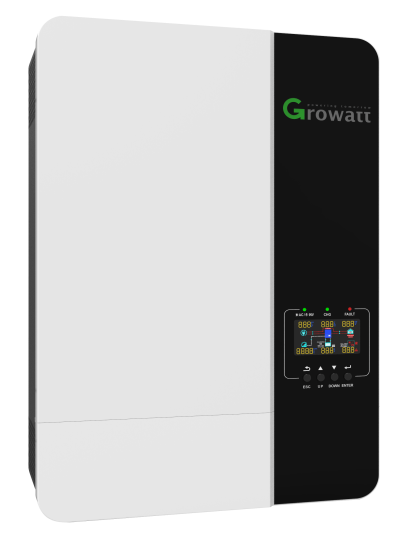 Power factor : 0.8
Inverter 100% load, still work normally
Over-load 125%, inverter stop working
5KW Power Appliances
Parallel Operation
Parallel operation with up to 6 units only for 4/5KVA, the maximum system output up to 30KW, and also             can be set to a three-phase system
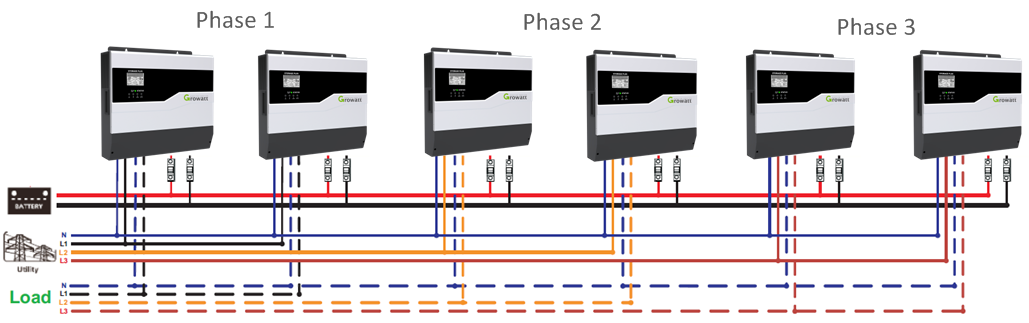 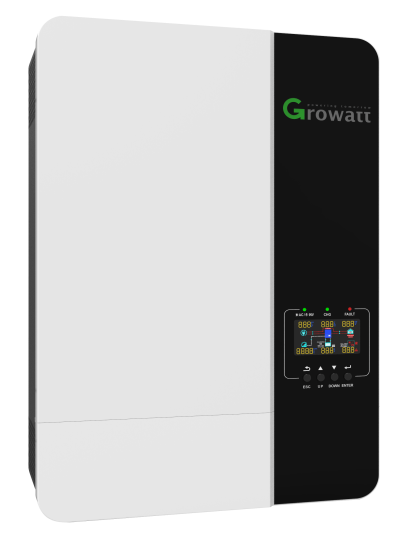 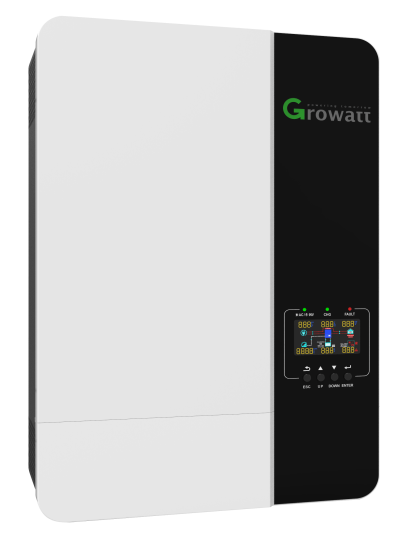 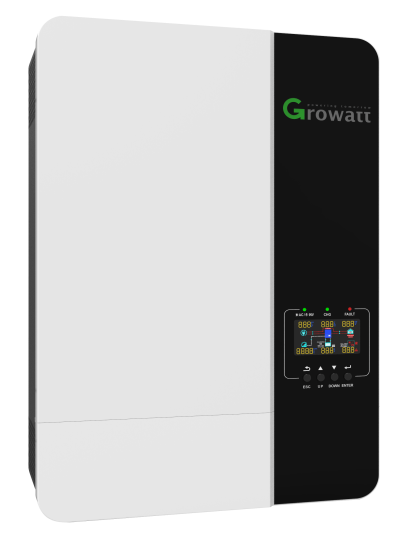 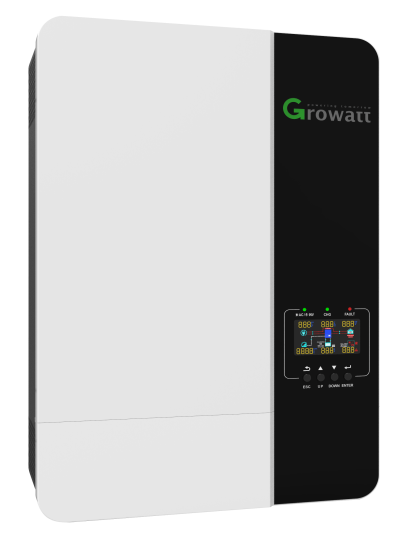 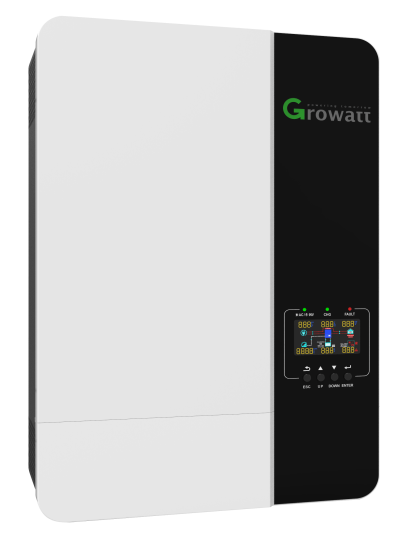 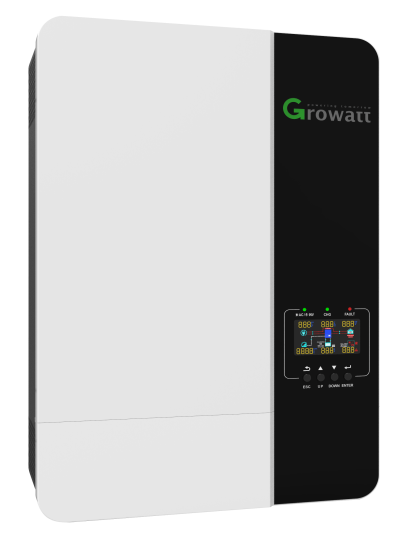 Three-phase system
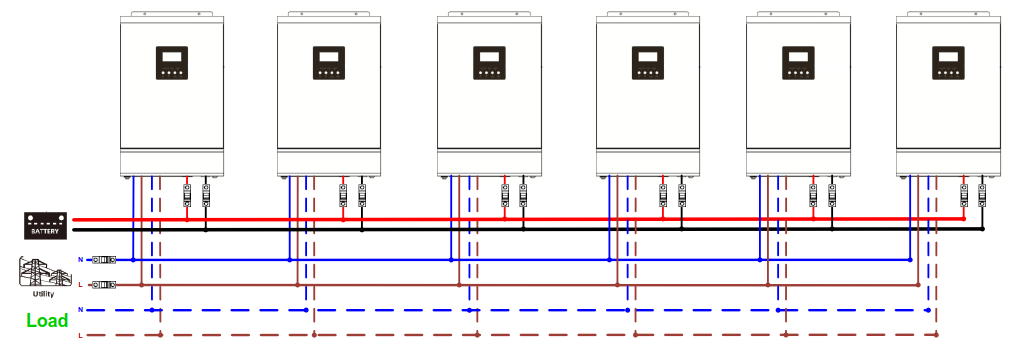 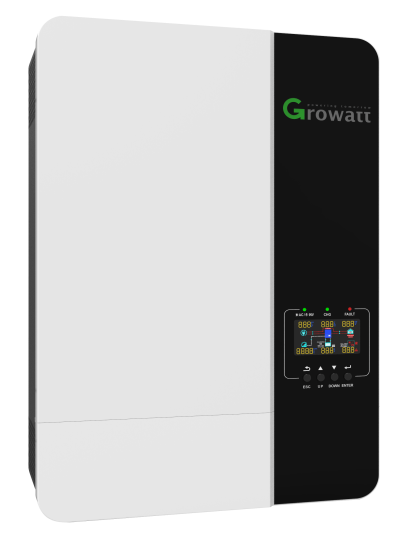 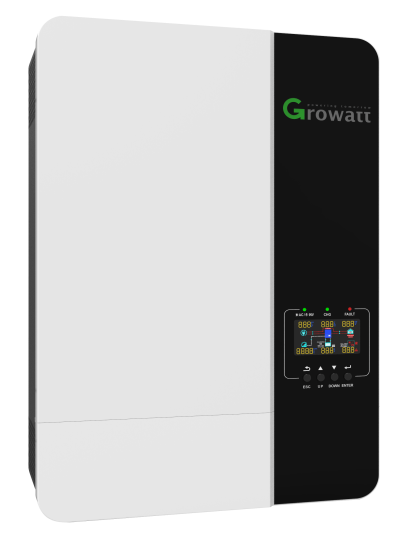 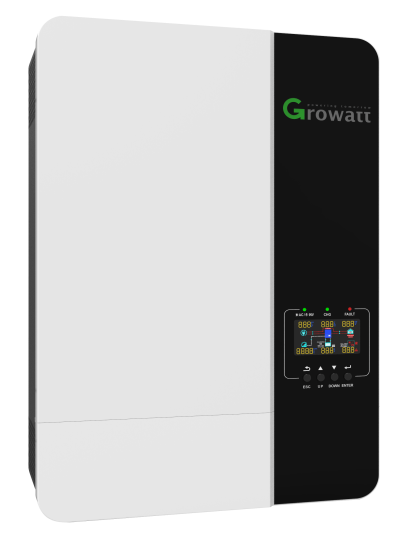 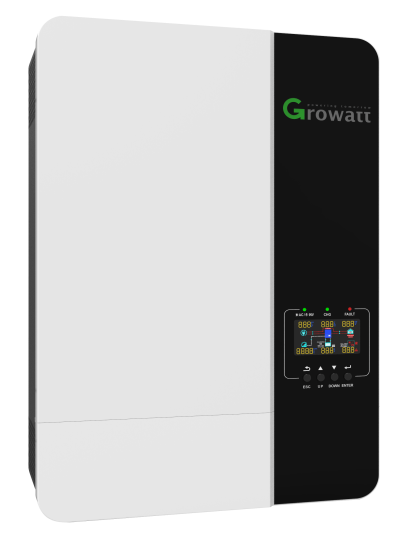 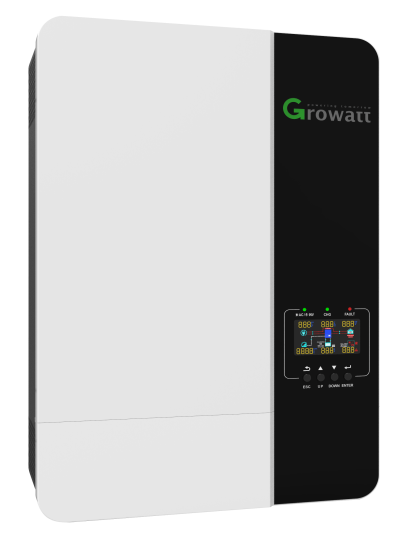 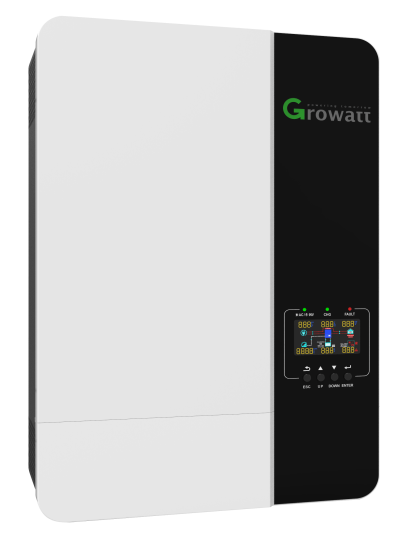 Single-phase system
2
Smart & Capable
Flexibility
General inverter application Max. PV Input is 145VDC
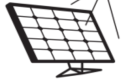 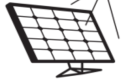 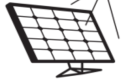 Combiner box
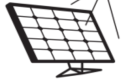 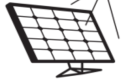 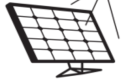 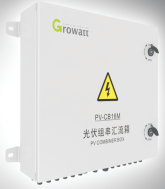 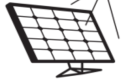 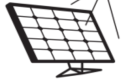 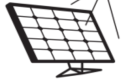 SPF 5000 ES
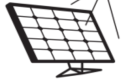 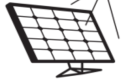 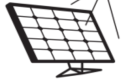 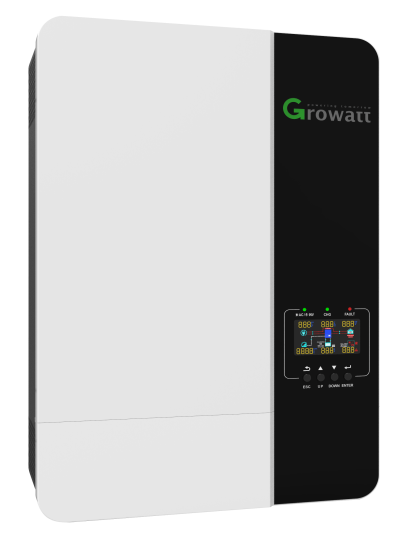 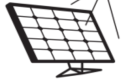 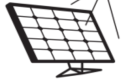 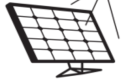 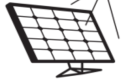 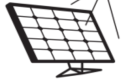 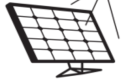 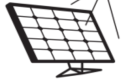 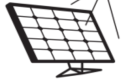 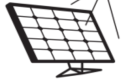 1- SE series inverter input range up to 450VDC without 
     combiner box for PV input. 

2- Convenient for installation and save the cost of wiring 
     and combiner box.
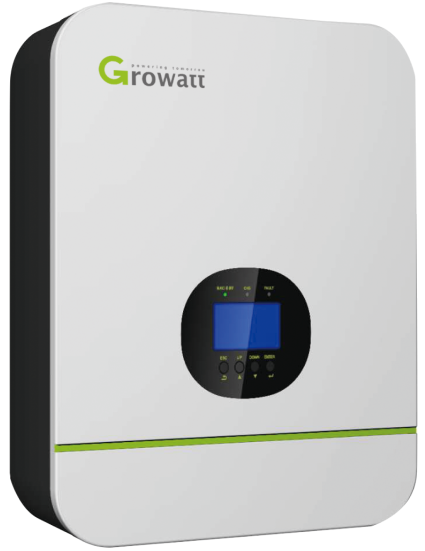 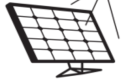 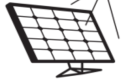 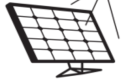 SPF 3000-5000TL HVM
Without Battery Mode
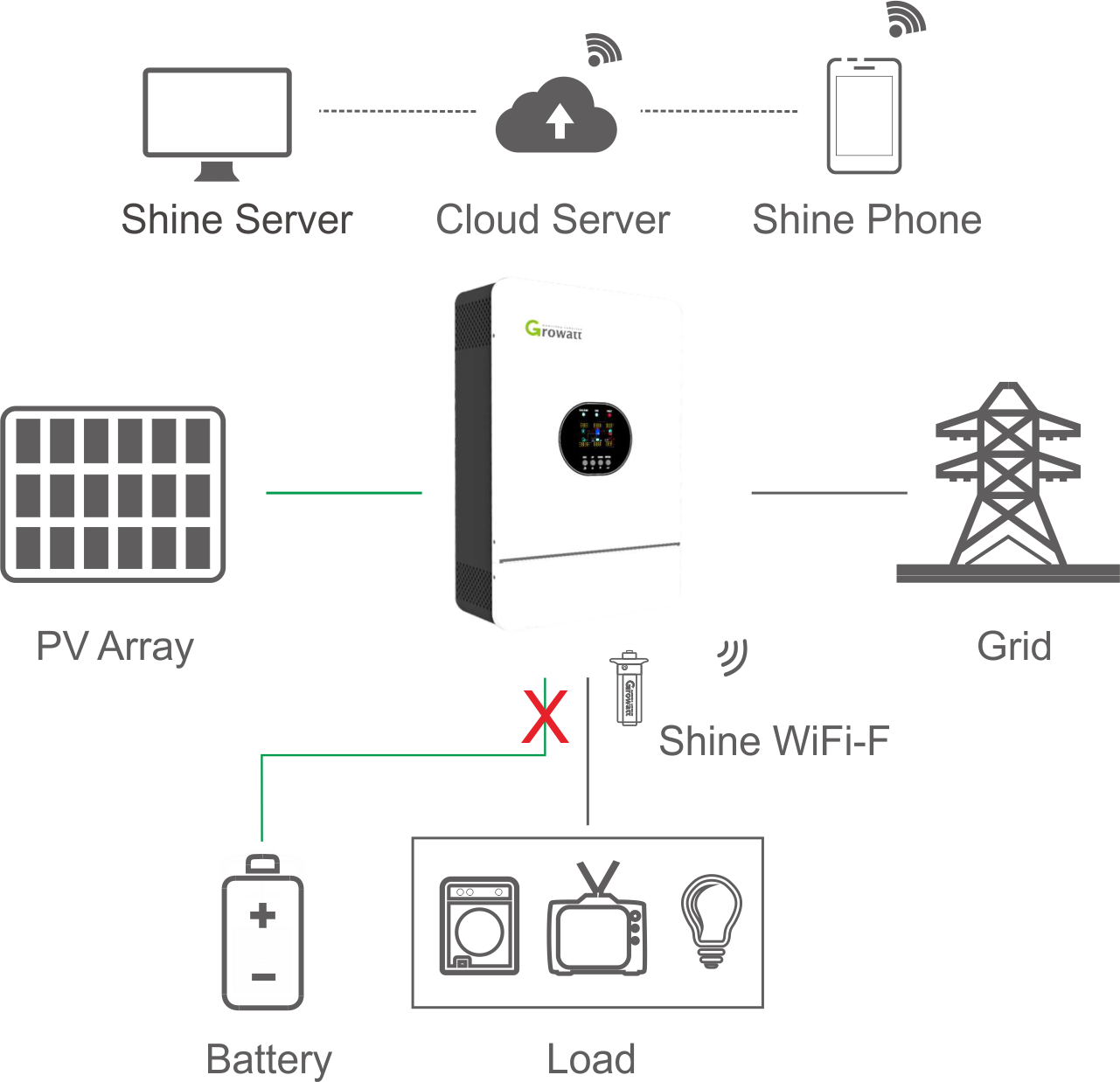 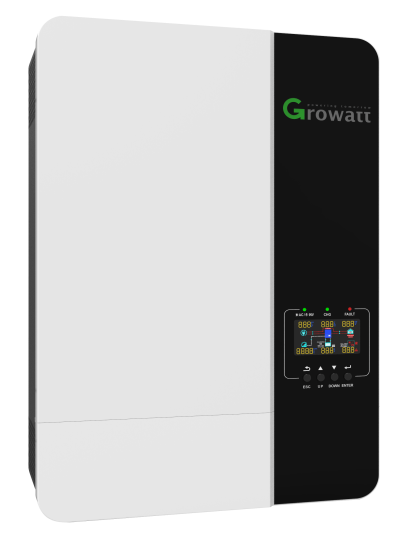 Directly connect solar panel and utility power without battery operation mode


Connect battery for energy storage and back-up support
Safe & Reliable
3
SUB Mode
If solar is sufficient ,solar supply power to load, utility will supply power to load at the same time when solar power is not sufficient .
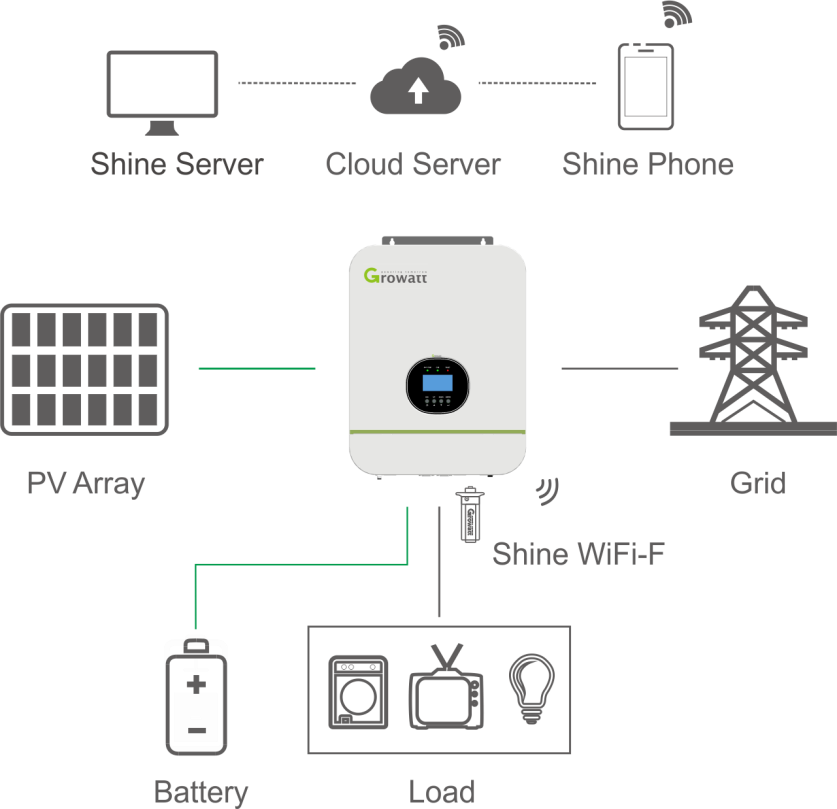 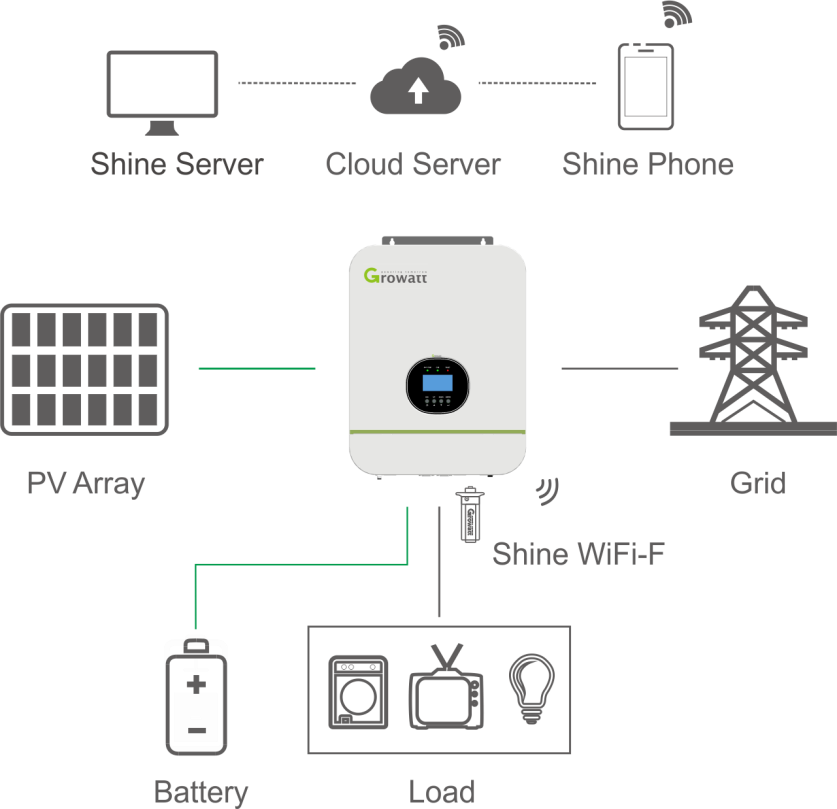 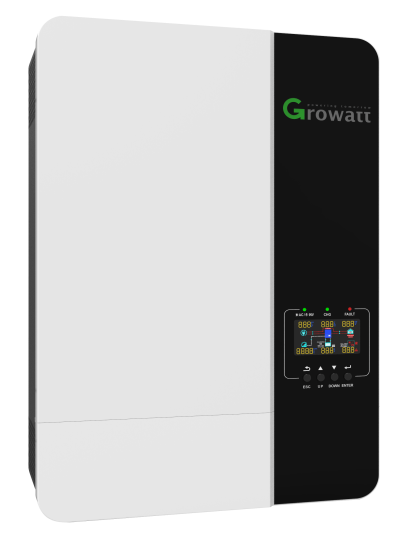 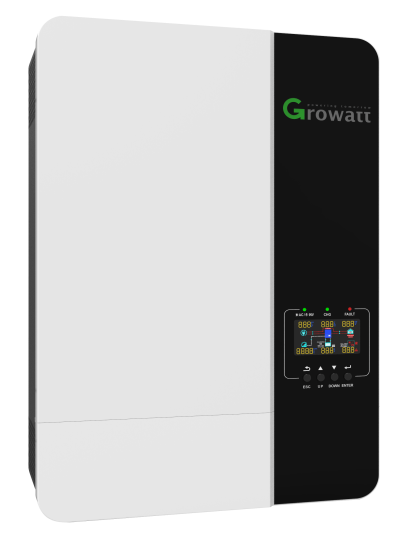 Battery Discharge Setting
Setting voltage point back to utility or battery mode:
Back to utility mode voltage  range: 44-51.2VDC
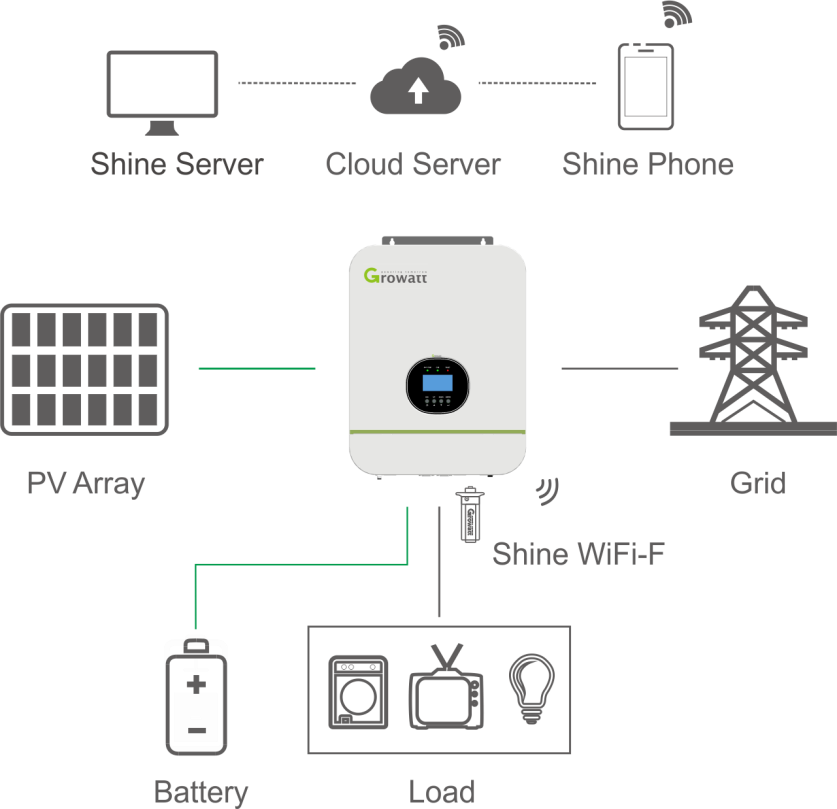 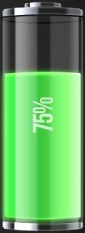 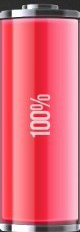 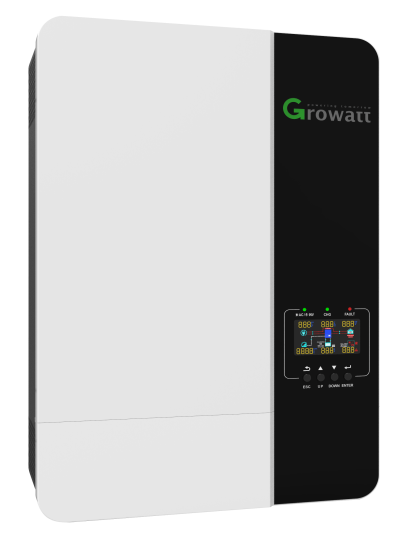 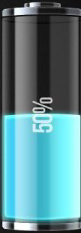 Battery  discharge
Utility charging
Utility Charging Setting
Setting voltage point back to utility or battery mode:
Back to battery mode voltage range:48-58VDC
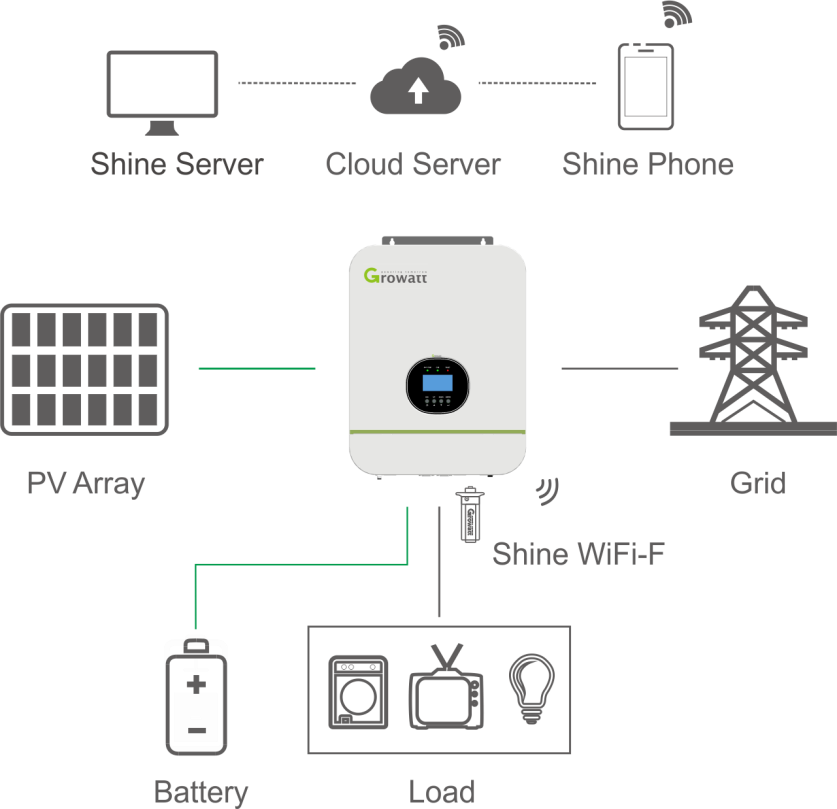 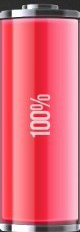 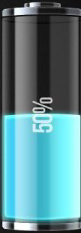 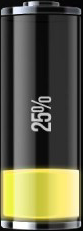 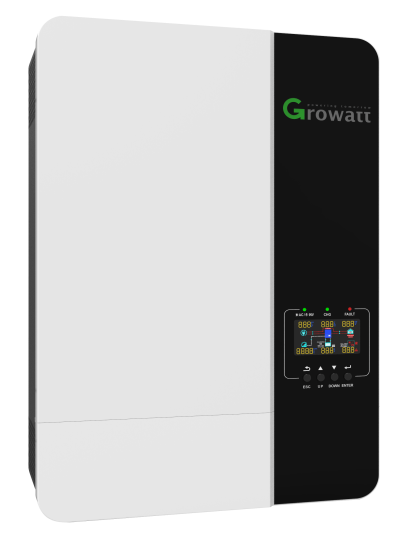 Battery discharging
Utility charging
Battery Equalization
Inverter can setting lead-acid battery equalization charge interval time and charge voltage to active lead-acid battery feature then further can extend lead-acid battery life.
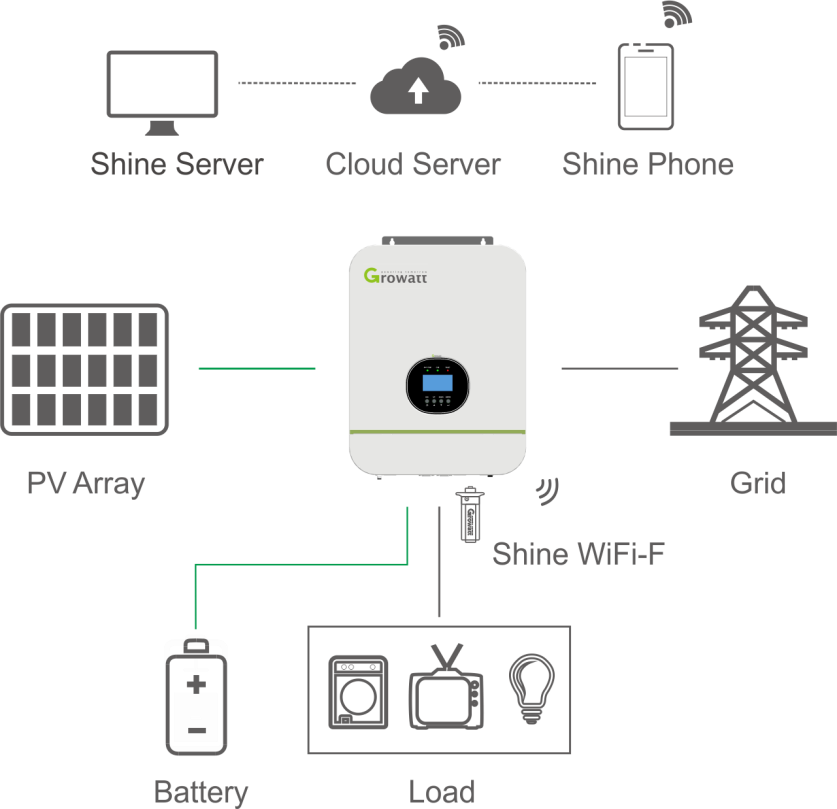 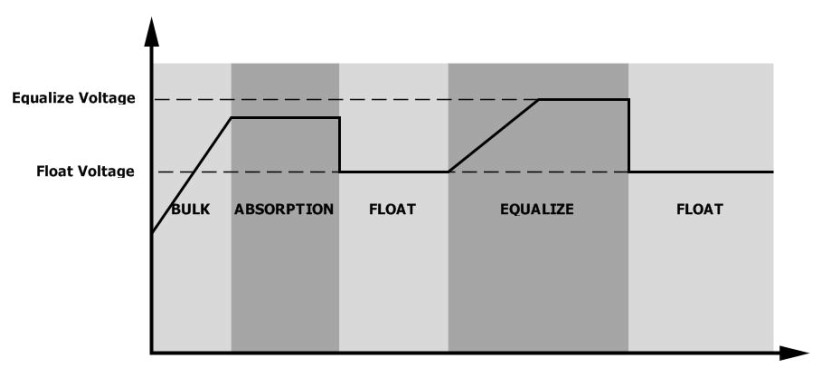 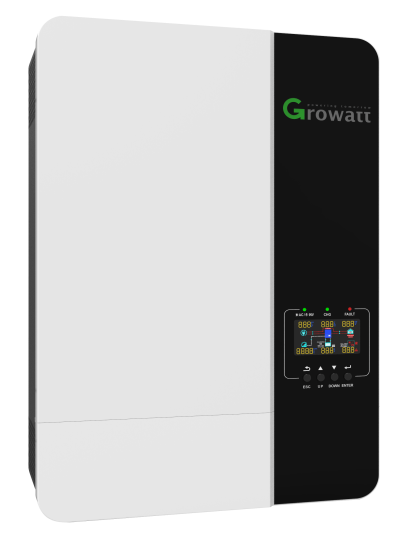 Charging curve
HMI Operation
Remote monitoring
WIFI, GPRS communication port for remote 
monitoring (Supported for 4/5KW)
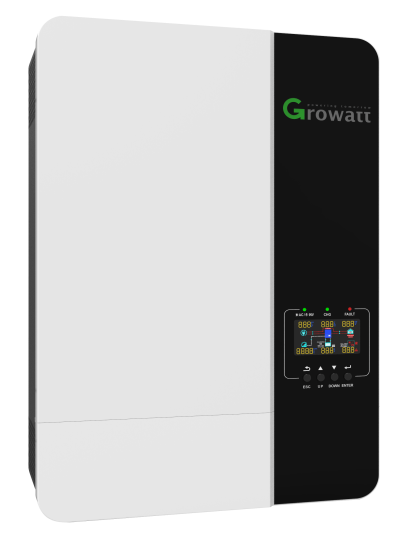 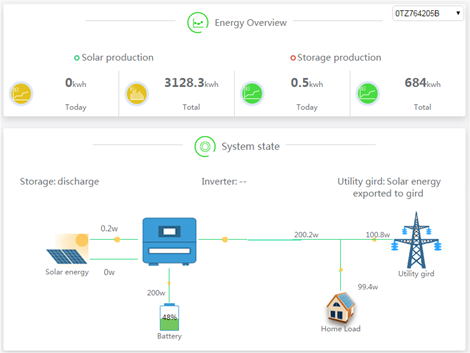 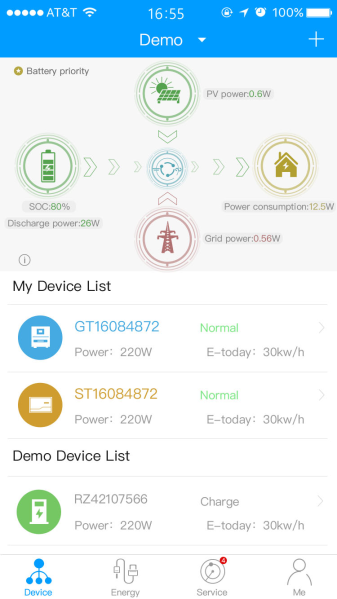 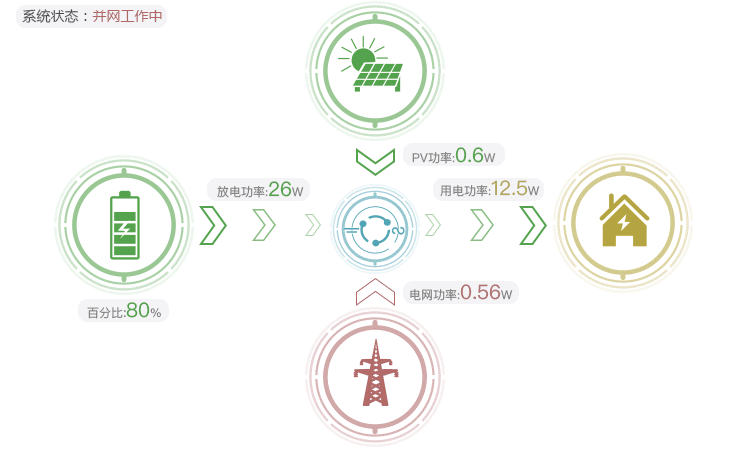 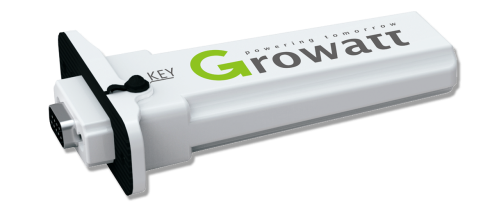 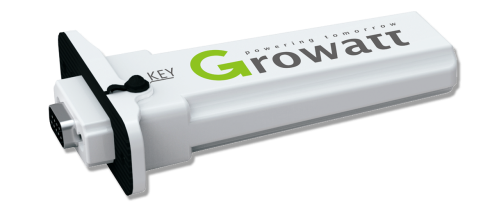 GPRS-F
WIFI-F
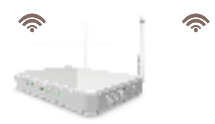 ShineServer
ShinePhone APP
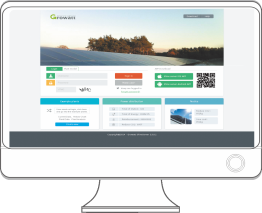 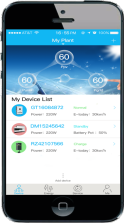 HMI Operation
Display screen (Color Display)
SPF 5000 SE
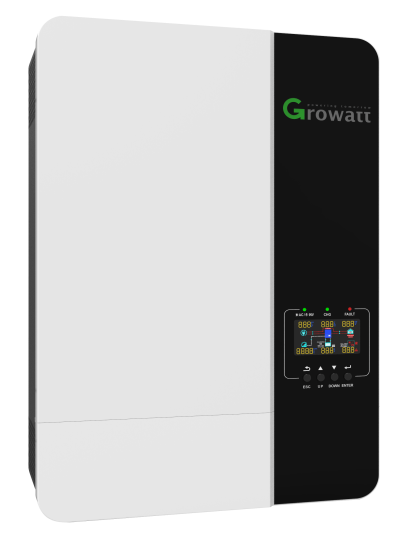 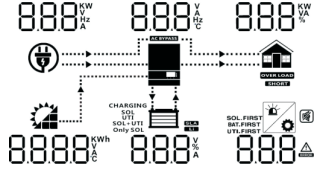 PVkeeper monitoring platform
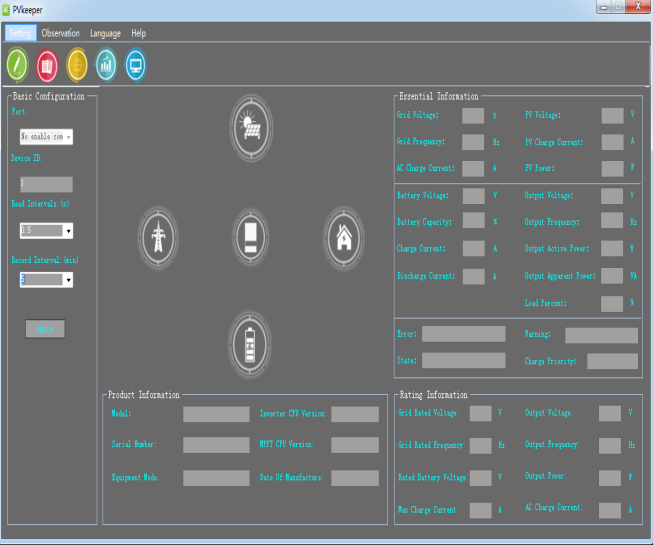 1. Input information (PV voltage, AC voltage, frequency, PV generation, battery voltage, charger current)
                                       
2. Output information (voltage, load percentage, frequency, load in VA, load in watt, discharging current)
USB cable
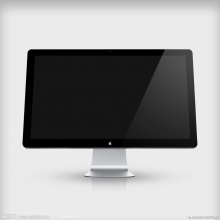 PC install monitoring software
Application
4
Enhance Battery Life
Solar power is sufficient (Feed to load and also charge the battery). When solar power is not available, Utility supply power to the load and charge the battery
Solar power is not available
Solar power is sufficient
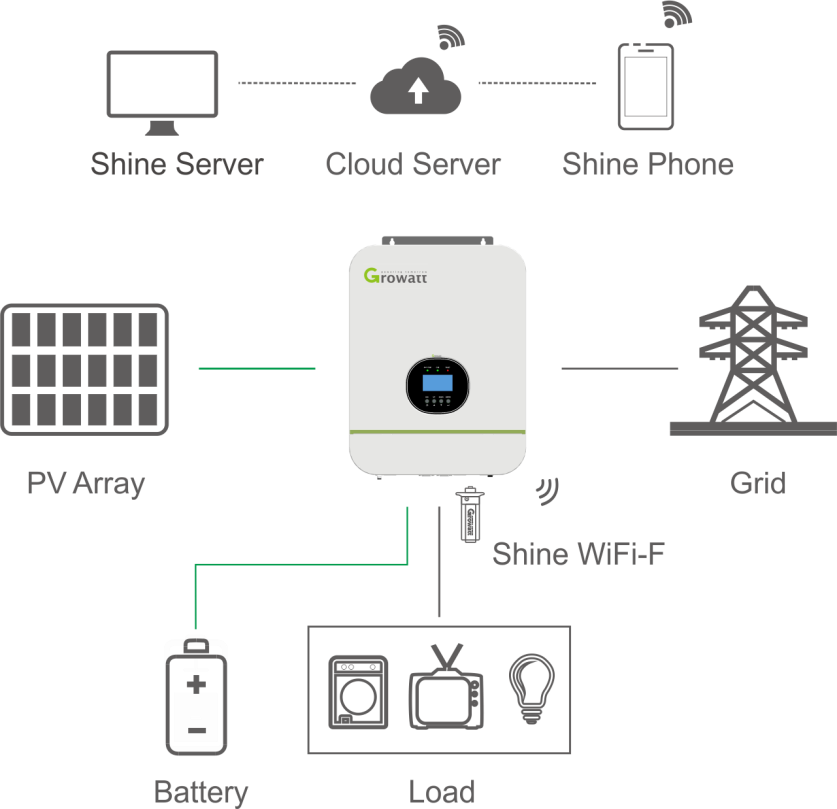 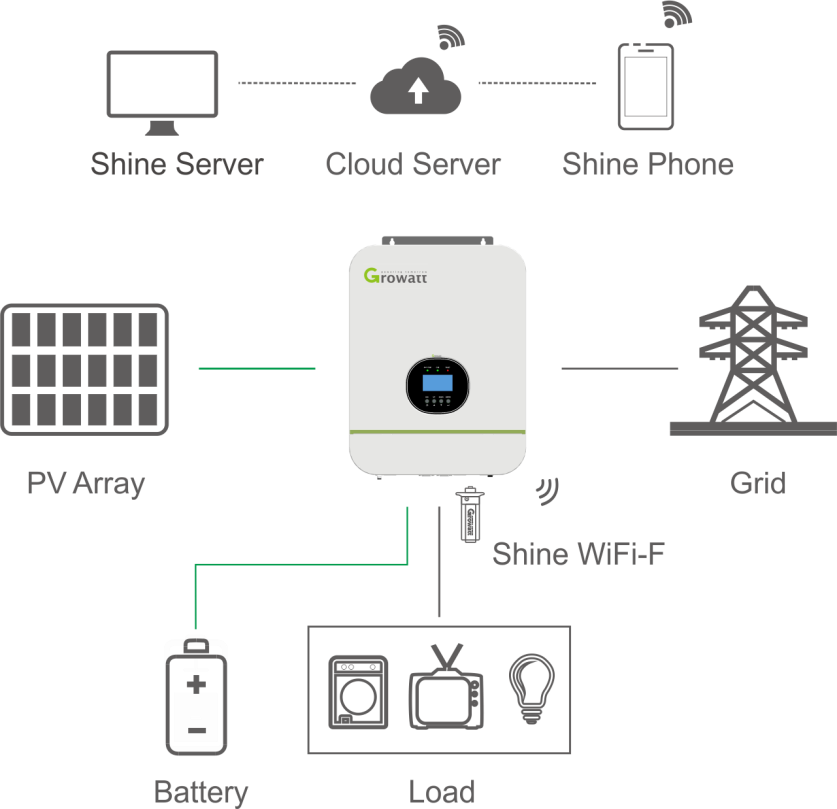 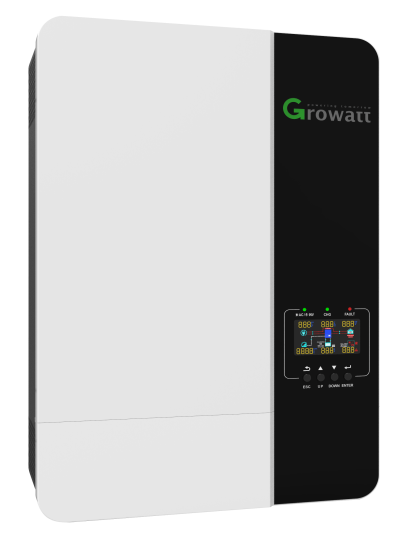 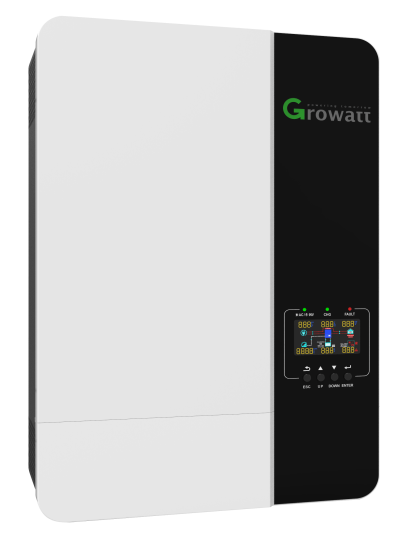 Priority mode : Solar first
Save Electricity Bills
When Solar power is sufficient  (it feeds to load and charge the battery). For cost-effective support, Utility feeds power only if the battery feeding is under low-level warning
.
Solar power is not sufficient
Solar power is sufficient
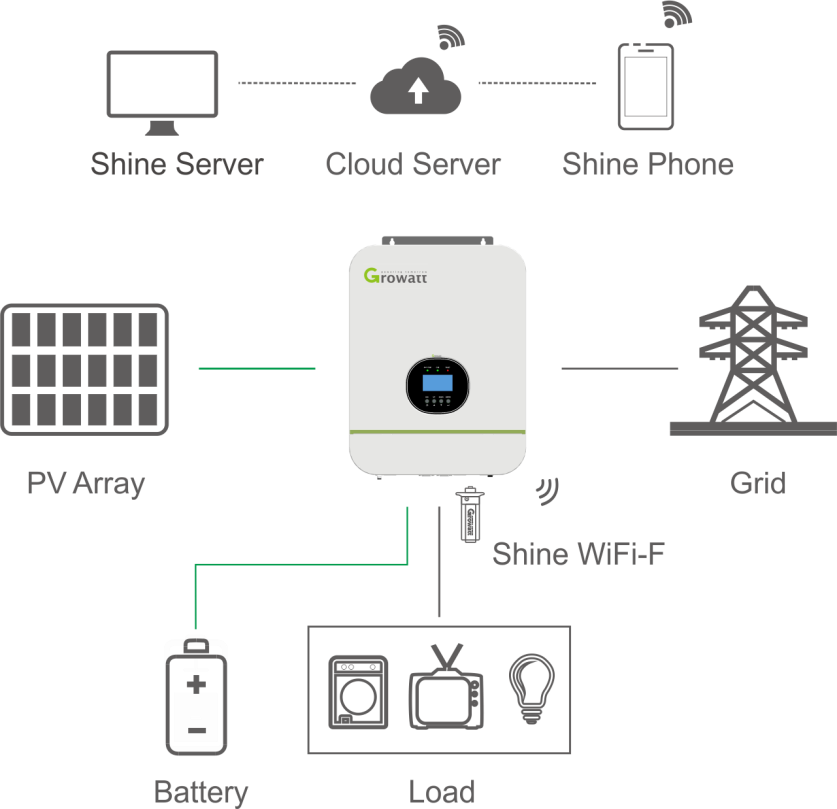 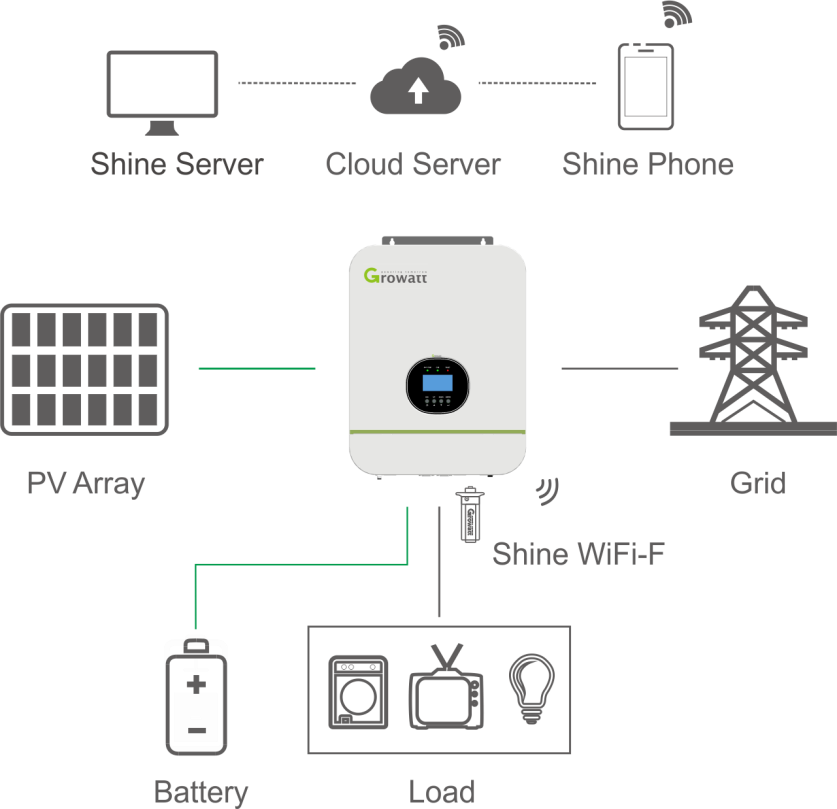 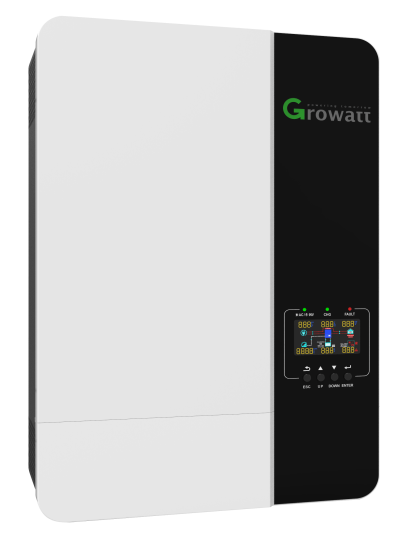 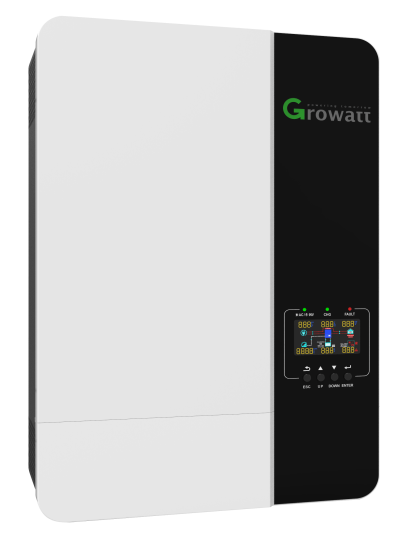 Priority mode : SBU first
Off-Peak Charging
The time of grid power support and battery discharge can be set during off-peak or peak time
Off-Peak time
Peak time
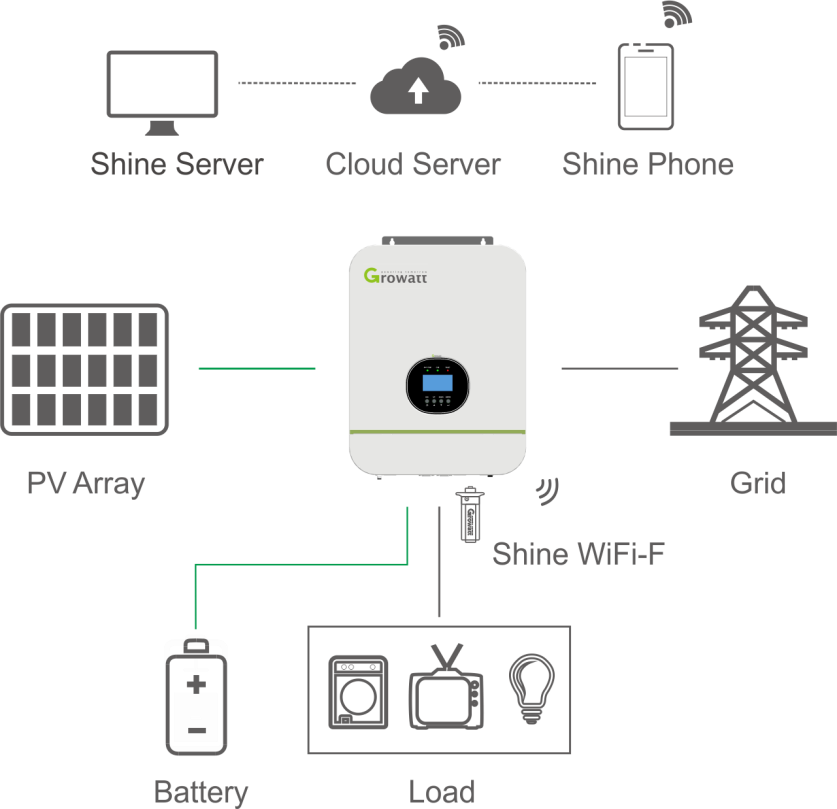 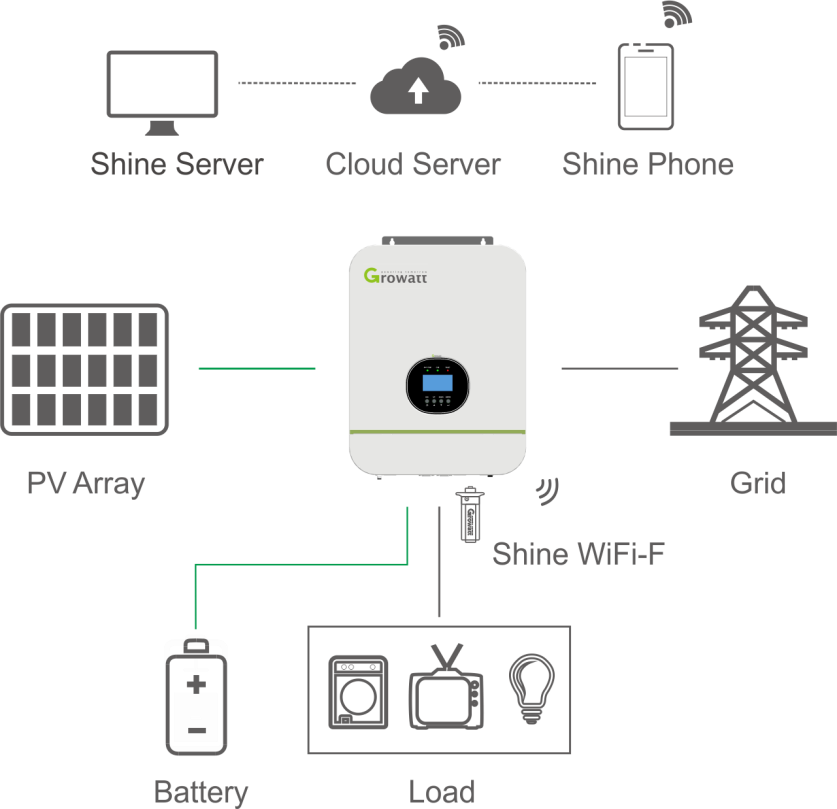 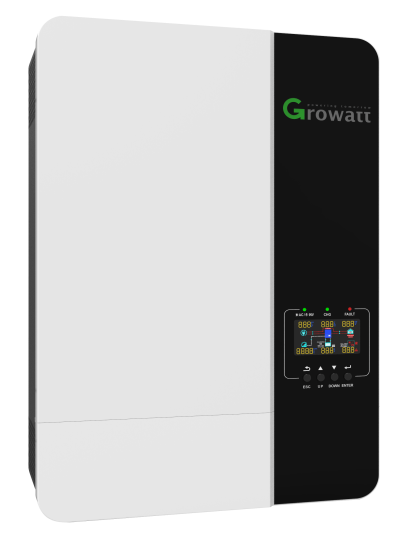 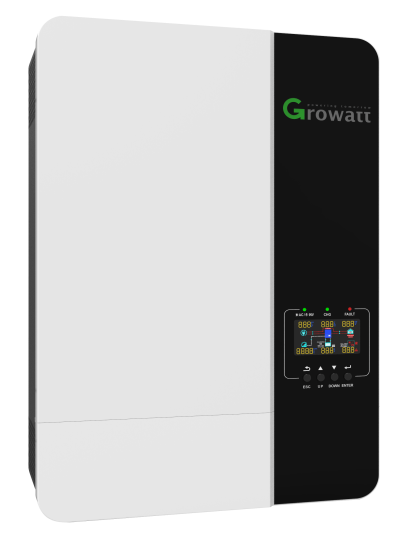